BNSSG Primary Care Strategy
 Update July 2019
Primary Care Strategy: Background
In 2016 the three former CCGs, in conjunction with BNSSG stakeholders created the BNSSG Primary Care Strategy (PCS).

Why do we need to update it?

The vision in the current strategy needs to be reviewed and refreshed
The strategy needs to reflect the new National and Local context: GPFV, NHS Long Term Plan, new GP contract, BNSSG community services procurement, Healthy Weston, wider system working and Healthier Together system strategies
The strategy needs to set out how we will ensure sustainability and transformation of primary care and general practice as part of the overarching strategy to improve population health
2
What is Primary Care?
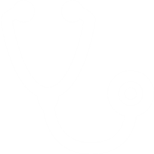 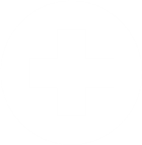 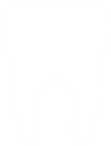 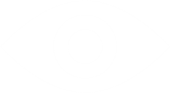 GP
SURGERIES
COMMUNITY PHARMACY
DENTAL
OPTOMETRY
Our patients are at the core of a proactive community system

General Practice has a leadership role to create a system of care in the community equitable and accessible to all

Primary Care is the alliance of all providers in the community, including community services, community pharmacy, dentistry and the voluntary sector
3
Primary Care Networks form the 
  building block for integrated care
4
Primary Care Network Development Plan
National PCN Development Support Prospectus to be available from July 

8 modules :
 
Module 1: PCN set-up
Module 2: Organisational Development Support
Module 3: Change Management Quality and Culture
Module 4: Leadership Development
Module 5: Collaborative Working (MDTs)
Module 6: Social Prescribing and Asset Based Community Development
Module 7: Population Health Management
Module 8: PCN Clinical Director Development Support
Primary Care strategy will include a PCN development plan and engagement is asking about the roles PCNs can play.

Primary Care Strategy will integrate with locality development and other system wide strategies
15
Our Vision for a Model of Care in the Community
GP Provider Localities
Collaboration across practices/PCNs
Leading and directing community services
Leading locality hubs
Leading locality Provider Alliance
Specialist advice and support
Small number of highly trained specialists
Educational input to core community services and primary care
Advice and care for complex cases
Linked to acute speciality teams
Practices
Inner City & East Bristol Integrated Locality Team
Practices
Practices
North & West Bristol Integrated Locality Team
South Bristol Integrated Locality Team
Acute and Reactive Care
Integrated across hubs & localities
24/7 rapid response
In-hospital liaison and pro-active discharge support
Specialised in catheter care & complexity
Access to community beds and IV therapies
PEOPLE &
FAMILY
Weston &
Worle 
Integrated Locality
Team
S. Glos 
Integrated Locality Team
Woodspring Integrated  Locality Team
Locality Hubs
Frailty management
Focus on proactive care
7 day primary care
Ambulatory Care
Treatment rooms
Access to diagnostics
Practices
Practices
Practices
Integrated Locality Teams
Working across primary care, community and hubs through regular multidisciplinary team meetings
Includes district nursing, community therapies, dietetics, podiatry and orthotics, voluntary sector, speech and language, domiciliary phlebotomy, urinalysis and blood pressure
5
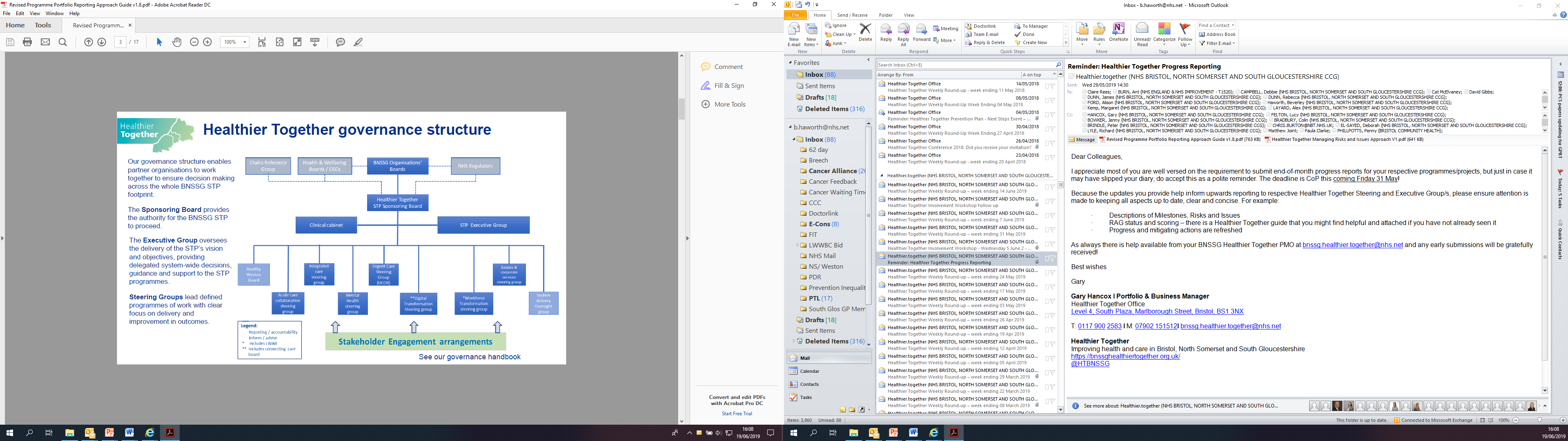 Project Structures and reporting
6
Project Governance and Reporting
ICSG role
Set strategy and BNSSG approach
Oversee specific strategies and/or pathway work as required at BNSSG level
Set system level outcomes for integration
Mandate locality working and create conditions for success
Support development of locality provider alliances
Support and unblock issues including “asks” from other programme areas e.g. workforce, digital
Manage and support strategic interdependencies across Healthier Together Programme
Integrated Care Steering Group
(Oversight of PCS and link to other strategies)
BNSSG Governing Body (GB)
Primary Care Commissioning Committee (PCCC)
General Practice Resilience and Transformation 
(GPRT) Steering Group
Primary Care Operational Group
(PCOG)
Local Medical Committee (LMC) Board
Primary Care Strategy Steering 
Group
Community Pharmacy
Dental
Optometry
Primary Care Networks
Localities x6
Community Services
7
The Approach
Part 1:
Monthly system-wide Primary Care Strategy Working Group
Ongoing stakeholder communication and engagement June - September
Primary Care refresh launch event – June 18th 
Further define and test the high level priority work areas
Develop implementation plan
Drive delivery of the vision with an integrated approach
Regular reports to Primary Care Commissioning Committee and Integrated Care Steering Group, and ongoing patient and public involvement
Approval at October Governing Body

Part 2: Detailed delivery plan and implementation begins October – December
June - August
September - October
October - December
October - December
September -October
June - September
Patient and stakeholder engagement
Approval of the strategy
Detailed delivery plan and implementation
begins
8
Value based healthcare
 General Practice resilience
 Focus on improving quality           
  for all general practice
 Quality outcomes
 Patient experience
 Patient safety
 Clinical effectiveness
Training Hubs
 Practice resilience/ skill mix
 Recruitment and Retention
 GP Nursing 10 point plan
 Time for care
 Developing the pipeline
Our Priorities
Quality and Resilience
Developing the Workforce
Population Health
 Primary Care Networks                 and Integrated Localities
 Digital Transformation
 GP IT 
 Estates
 Primary Care at Scale
Improving access
 Leadership of out of  
  hospital care model
 Locality Transformation  Scheme: Frailty, Mental  Health.
 Integrated Care System
 System Wide Strategies
Access/ Models of Care
Infrastructure
9
Key Engagement Questions
What are our priorities for developing Primary Care in BNSSG?

What does good look like?

How will Primary Care Networks support the needs of our population?

How will we deliver our priorities?
10
Current vision
‘A resilient and thriving primary care service of which is at the heart of an integrated health and social care system centred around the patient and carer;
A responsive system that delivers needs-based high quality, equitable and safe care.’
11
Launch Event Workshop Outputs:  The Vision
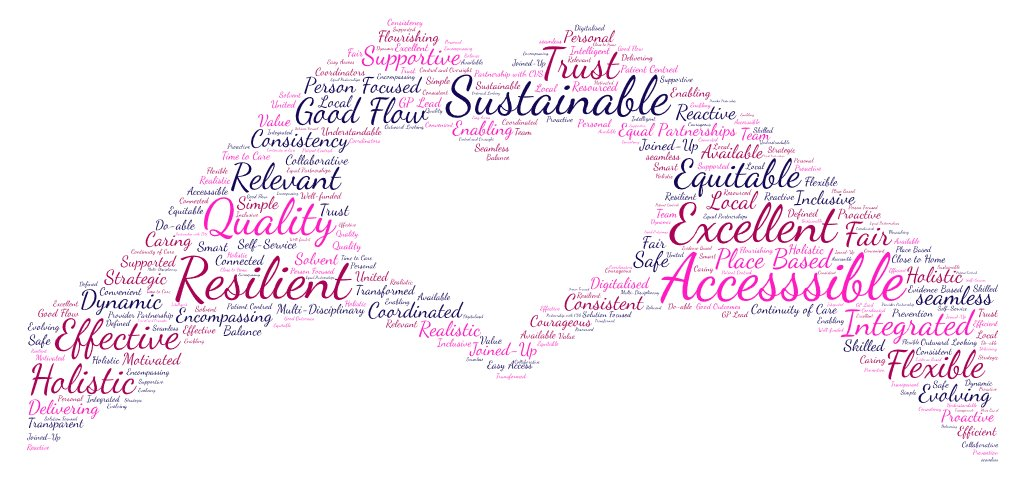 12
Vote on the Vision Statement
Better conversations about me and my care

Delivering excellent, high quality, accessible care for you in a sustainable, joined up way

A strong, accessible, responsive, sustainable, high quality primary care system that improves health outcomes for all

We are proud to deliver personalised, seamless, consistent, high quality primary care that is accessible and sustainable for all
13
What we have heard so far from engagement
We need to do further testing of the priorities with clinical teams

We need to articulate how we will take this strategy forward into a delivery plan, including how it interfaces with the system and other strategies

Develop both a personalisation and population health approach to quality improvement

Recognise the need to inspire transformation and support leadership and innovation

Maximise opportunities for integration across wider primary care sector and with community services

Develop accessible 24/7 primary care

Shared governance to support provider networks/alliances to lead care in primary & community care

New roles to follow understanding of competencies needed
14
What Next: High Level Timeline
October - December
September -October
June - September
Patient and stakeholder engagement
Approval of the strategy
Detailed delivery plan and implementation
begins
16
How can you get in touch?
“Get Involved” section of CCG website

Contact me geeta.iyer@nhs.net

Further practice managers, GPs, nurse, patients and public involvement
Surveys and consultations | NHS Bristol, North Somerset and South Gloucestershire CCG

https://bnssgccg.nhs.uk/get-involved/surveys-and-consultations/
17
Get Involved
https://bnssgccg.nhs.uk
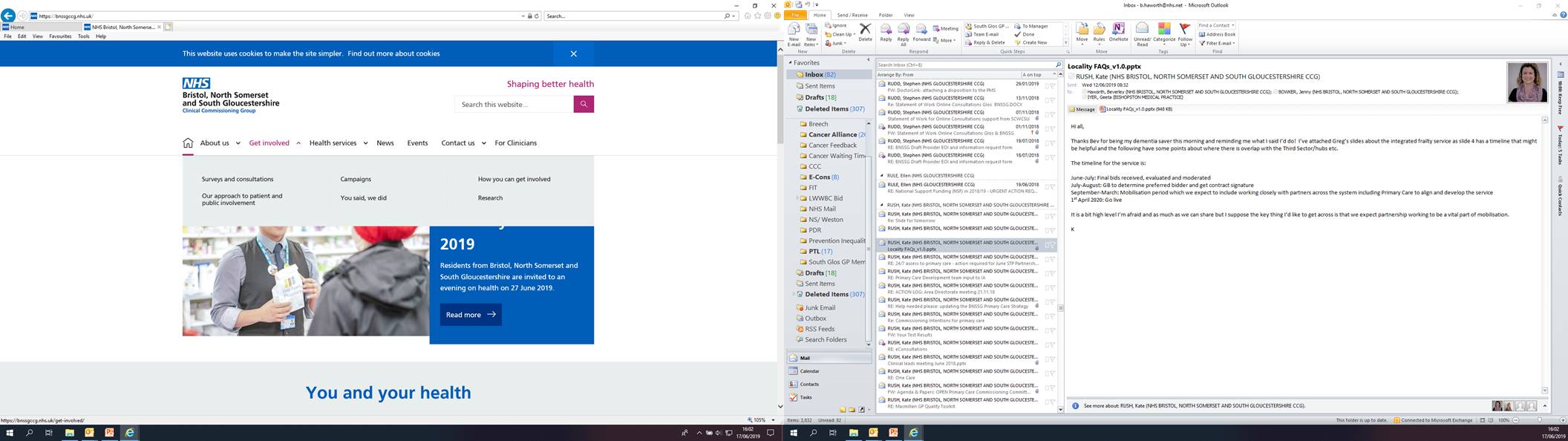 19
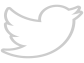 @HTBNSSG